ПРО ЗМІНИ У СТРУКТУРІ ФАКУЛЬТЕТІВ / ІНСТИТУТІВ
Структурні зміни на ІФФ, ЗФ та ММІ
ІНСТИТУТ МАТЕРІАЛОЗНАВСТВА ТА ІНЖИНІРИНГУ З’ЄДНАНЬ
ІФФ
ЗФ
Кафедра лазерної техніки та фізико-технічних технологій
(ММІ)
Структурні зміни на факультеті електроніки
Кафедра акустики та акустоелек-троніки
Кафедра звукотехніки та реєстрації інформації
Кафедра промислової електроніки
Кафедра електронних приладів та пристроїв
Кафедра акустичних та мультимедійних  електронних систем
Кафедра електронних пристроїв та систем
Структурні зміни на приладобудівному факультеті
Кафедра автоматизації експерименталь-них досліджень
Кафедра інформаційно-вимірювальної техніки
Кафедра наукових, аналітичних та екологічних приладів і систем
Кафедра приладобуду-вання
Новостворена кафедра
Новостворена кафедра
Проект рішення Методичної ради:
1. За результатами проведення самоаналізу щодо відповідності критеріям акредитації, на підставі рішень  Вчених рад факультетів/інститутів, рекомендувати Вченій раді: 
- створити новий інститут матеріалознавства та інжинірингу з’єднань  шляхом реорганізації інженерно-фізичного факультету, зварювального факультету та кафедри лазерної техніки та фізико-технічних технологій механікомашинобудівного інституту; 
- створити нову кафедру акустичних та мультимедійних  електронних систем на факультеті електроніки шляхом реорганізації існуючих кафедри акустики та акустоелектроніки і кафедри звукотехніки та реєстрації інформації;
- створити нову кафедру електронних пристроїв та систем на факультеті електроніки шляхом реорганізації існуючих кафедри промислової електроніки і кафедри електронних приладів та пристроїв;
Проект рішення Методичної ради:
- створити нову кафедру на приладобудівному факультеті шляхом реорганізації існуючих кафедри автоматизації експериментальних досліджень і кафедри інформаційно-вимірювальної техніки;
- створити нову кафедру на приладобудівному факультеті шляхом реорганізації існуючих кафедри наукових, аналітичних та екологічних приладів і систем і кафедри приладобудування.
2.  Директорам інститутів/деканам факультетів:
- визначити закріплення за новими кафедрами спеціальностей та освітніх програм підготовки фахівців за трьома циклами;
- провести перевірку створених кафедр на повну відповідність умовам акредитації, спеціальності, освітнім програмам, включаючи  назву кафедри.
3. Оголосити та провести конкурс на посаду директора створеного інституту та на посади завідувачів створених кафедр.
Дякую за увагу!
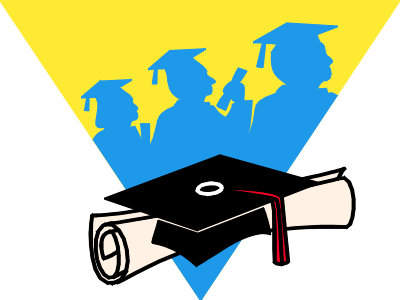 7